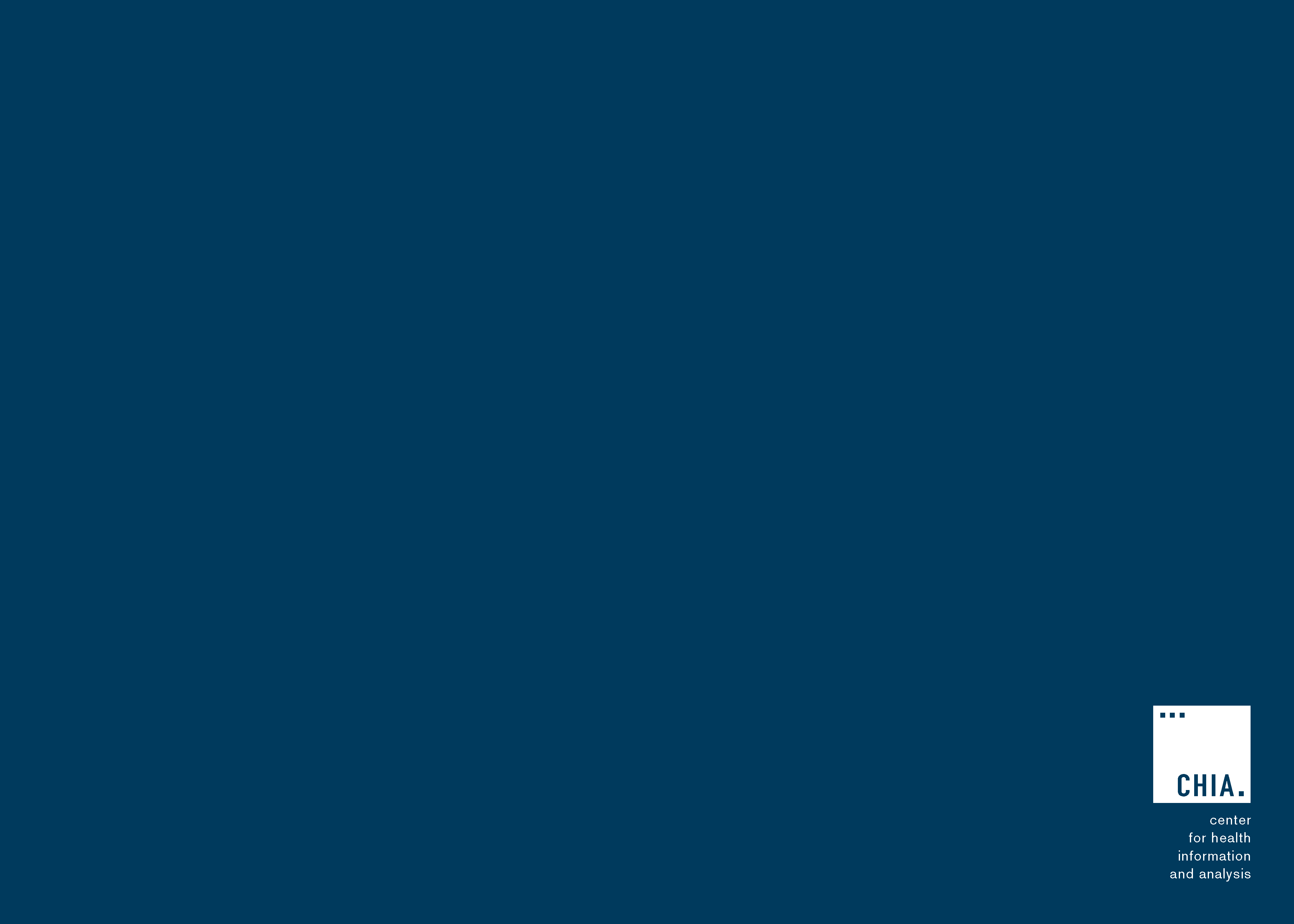 Massachusetts All-Payer Claims Database:Technical Assistance Group (TAG)
December 13, 2022
Agenda
MA APCD

Enrollment Trends

DOI Reporting

Questions
MA APCD Intake
All APCD submissions through October 2022 were due by November 30th. This includes any re-submissions.

Please work with your liaison in submitting any overdue files and alert them if you expect any further delays this month.

CHIA is revisiting Medical Claim versioning methods with select payers. We’ll reach out when we have examples to share with each company.
MA APCD Intake
CHIA has finished conducting data quality checks for our next data release. Liaisons have reached out to certain payers on specific issues that require feedback. This release includes data through June 2022.
2023 MA APCD Submission Guide Updates
Update to Member Gender (ME013, MC012, PC012, DC012) to allow for more options in the lookup table based on the USCDI code set. (note: this has already been implemented but the submission guides need to be updated).
2023 MA APCD Submission Guide Updates
Update to ME012, DC012, MC011, PC011 – Individual Relationship Code to standardize the valid values across the lookup tables. Requires edit update as well.
2023 MA APCD Submission Guide Updates
Update to DC047 – Tooth Number/Letter to allow procedures for D3000 – D3999 (restorative care). Requires edit update as well.
2023 MA APCD Submission Guide Updates
Update to PC033 – Quantity Dispensed to expand length from 10 to 15 char. Requires edit update as well.
2023 MA APCD Submission Guide Updates
Update to PC026 – Drug Code to expand length from 11 to 12 char. Requires edit update as well.
2023 MA APCD Submission Guide Updates
Update to MC130 – Procedure Code Type to allow HIPPS Codes. Requires edit update as well.
2023 MA APCD Submission Guide Updates
Enrollment Trends Update
The next Enrollment Trends reporting cycle will be based on data through September 2022 and is scheduled to be published in February 2023.

Thank you to payers that submitted Supplemental Request data last month. 

CHIA sent payers MA APCD-sourced enrollment counts for review last week. If there are any issues with the data, please let us know ASAP.  If we do not hear from you before or by December 30th, we cannot guarantee any issues will be resolved prior to publication.

For questions on Enrollment Trends: Contact your CHIA liaison.
Enrollment Trends Timeline
DOI Reporting
Q3 2022 HMO Membership reports were sent on 11/21. Signoff is due by 1/5/23.

Claims/Utilization:
Reports using data through September 2022 will be sent later this month.
We continue to meet with select payers to reconcile differences in certain report categories.
Next Meetings
January 10, 2023 @ 2:00 pm

February 14, 2023 @ 2:00 pm
Questions?